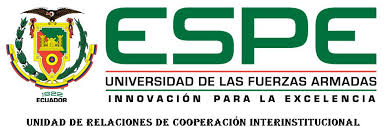 DEPARTAMENTO DE CIENCIAS ECONÓMICAS         ADMINISTRATIVAS Y DE COMERCIO  “El impacto social y la incidencia que tiene el uso de la firma electrónica (token), en los pequeños y medianos exportadores ecuatorianos”  Evelyn Chiriboga García
Ingeniería en Comercio Exterior y Negociación Internacional
2014
Temas a tratar:
Antecedentes de la firma electrónica
Uso y aplicación de la firma electrónica
Principales aspectos de la firma electrónica en exportaciones
Futuro de la firma electrónica
Conclusiones y Recomendaciones
¿Qué es la firma electrónica?
Es la equivalencia digital de la firma manuscrita, tiene la misma validez legal.
Es un conjunto de datos digitales que se añaden a un archivo electrónico y que se obtienen del cifrado del mismo mediante sistemas de programación
No es una rubrica
Validación y encriptación de datos en documentos
permite
Antecedentes de la firma electrónica
¿Qué es la firma electrónica?
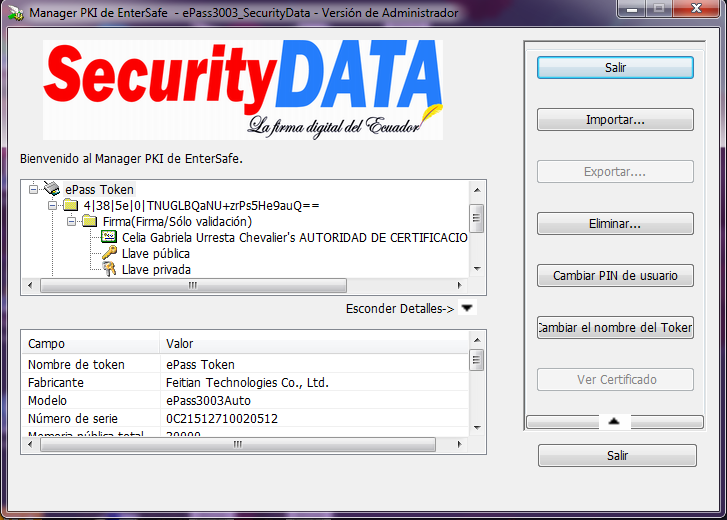 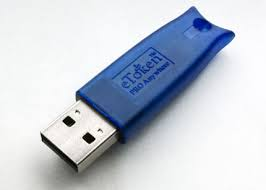 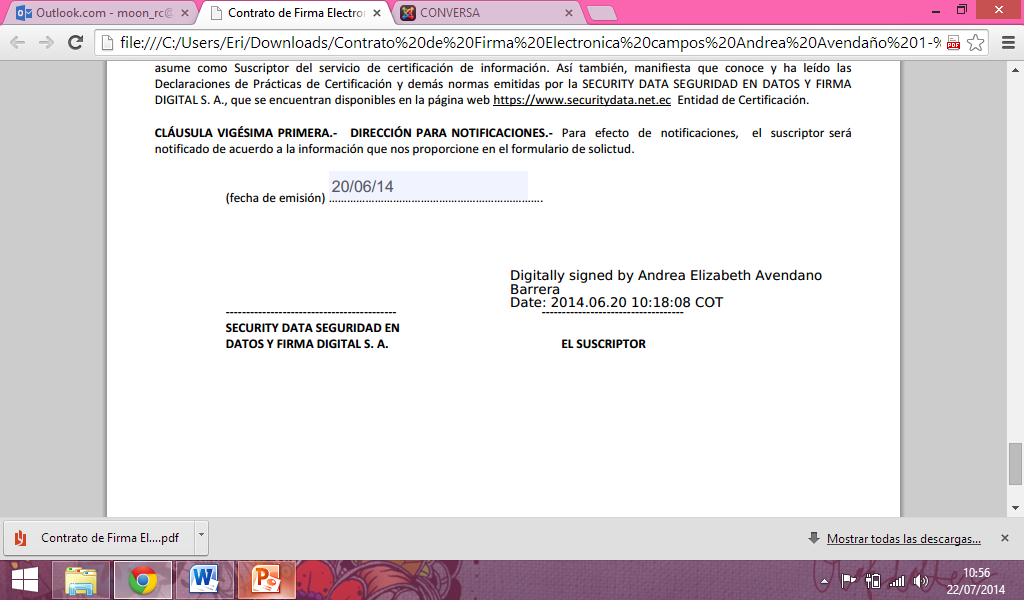 Objetivo de la firma electrónica
La firma digital permite la optimización de los trámites, permitiendo transacciones seguras de documentos y operaciones en aplicaciones computacionales garantizando los siguientes aspectos:

Identidad, reconoce únicamente a un emisor como autor del mensaje.
Integridad, el documento no puede ser alterado de forma alguna durante la transmisión.
Confidencialidad, solo el emisor del documento puede acceder a el.
Antecedentes de la firma electrónica
Presencia de firma electrónica en el mundo
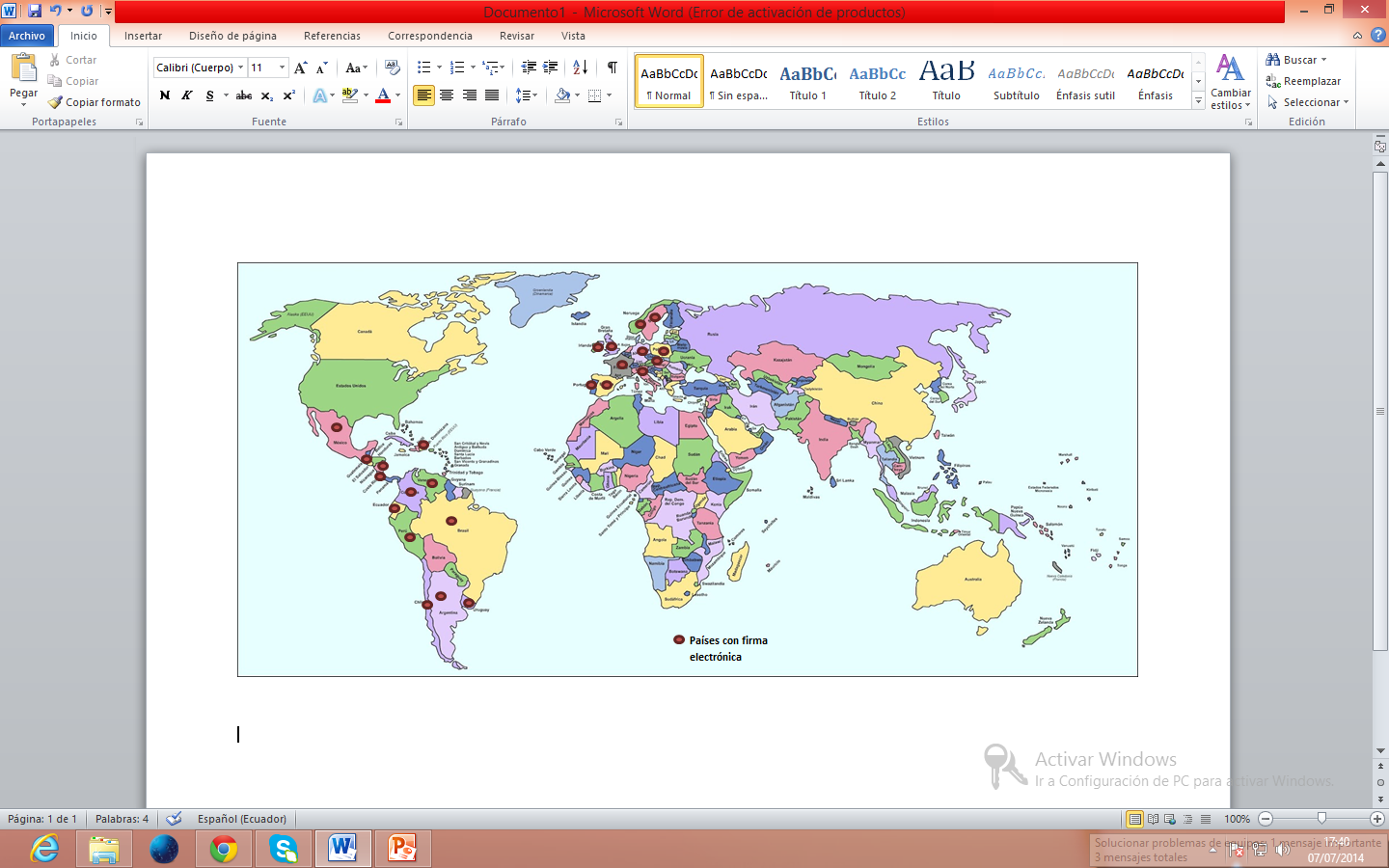 Antecedentes de la firma electrónica
Normativa de la firma electrónica
El uso de la firma electrónica se encuentra tipificado legalmente: 

“Ley de Comercio Electrónico, Firmas Electrónicas y Mensajes de Datos” (2002)
Título II
Capítulo 1
Organismos de control 
CONATEL -SUPERTEL
Antecedentes de la firma electrónica
Entidades de Certificación
Acreditadas 2008
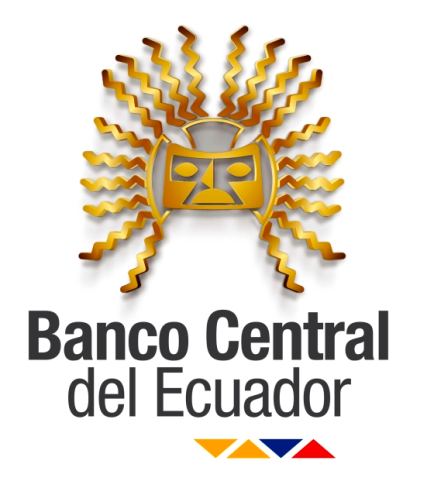 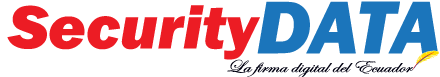 Certificados de firma electrónica
Correo Firmado y Encriptado
Custodia Digital
Facturación electrónica
Conexiones Seguras Web
Tokens
Antecedentes de la firma electrónica
Certificados de firma electrónica
Antecedentes de la firma electrónica
Uso de la firma electrónica
Se puede realizar diferentes tipos de transacciones a través de la Internet sin necesidad de desplazarse, ni hacer filas de forma que los  trámites públicos se agilitan aumentando la transparencia, lo que se traduce en ahorros significativos de tiempo y dinero.
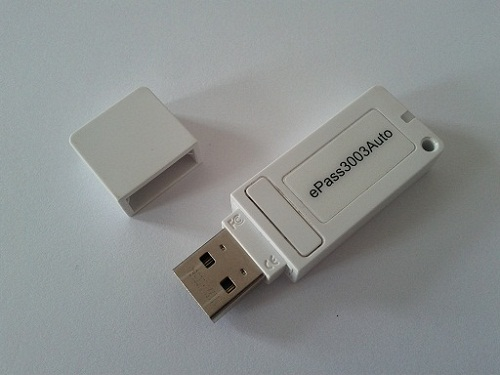 Firma electrónica es personal
Uso y aplicación de la firma electrónica
Aplicaciones de la firma electrónica
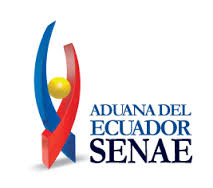 Gestión documental
Trámites de comercio exterior
Compras públicas
Balances electrónicos 
Comercio electrónico 
Facturación electrónica
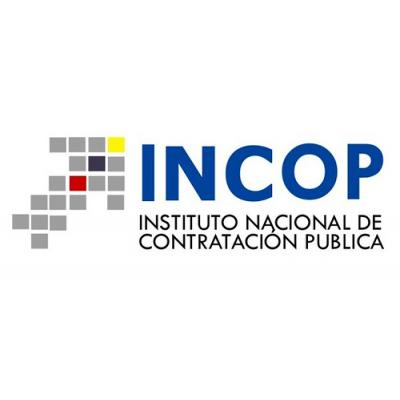 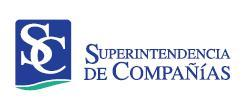 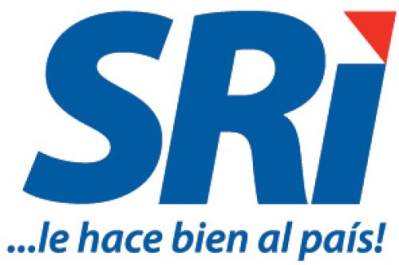 Uso y aplicación de la firma electrónica
Emisión firma electrónica
Válida por 2 años, renovación con mismos requisitos
Uso y aplicación de la firma electrónica
Registro en Ecuapass con firma electrónica
portal.aduana.gob.ec
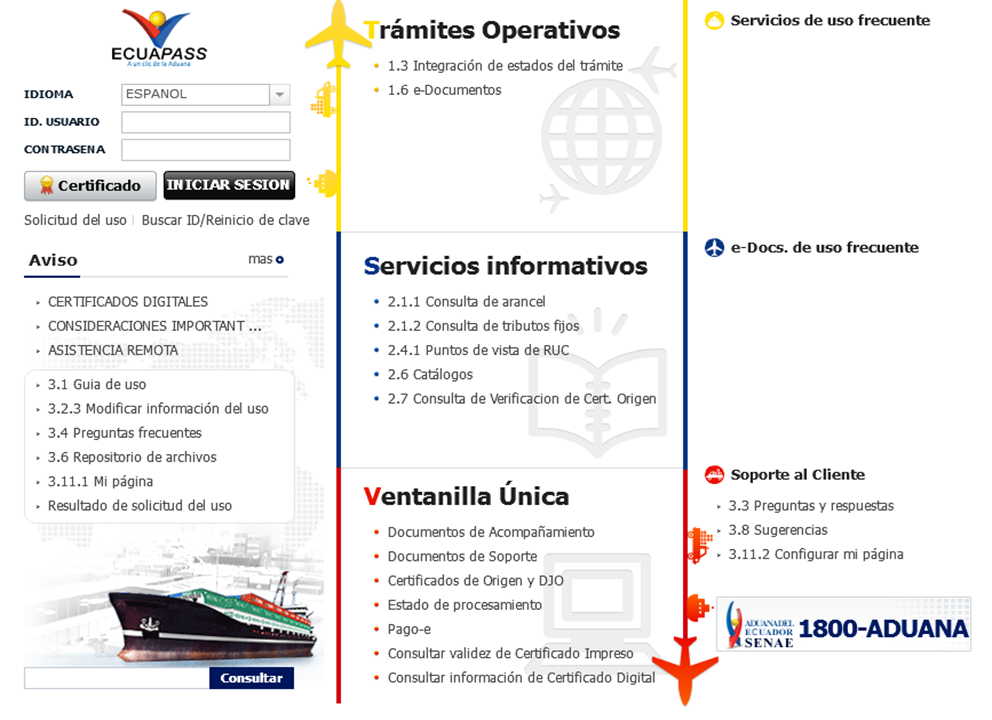 Uso y aplicación de la firma electrónica
Registro en Ecuapass con firma electrónica
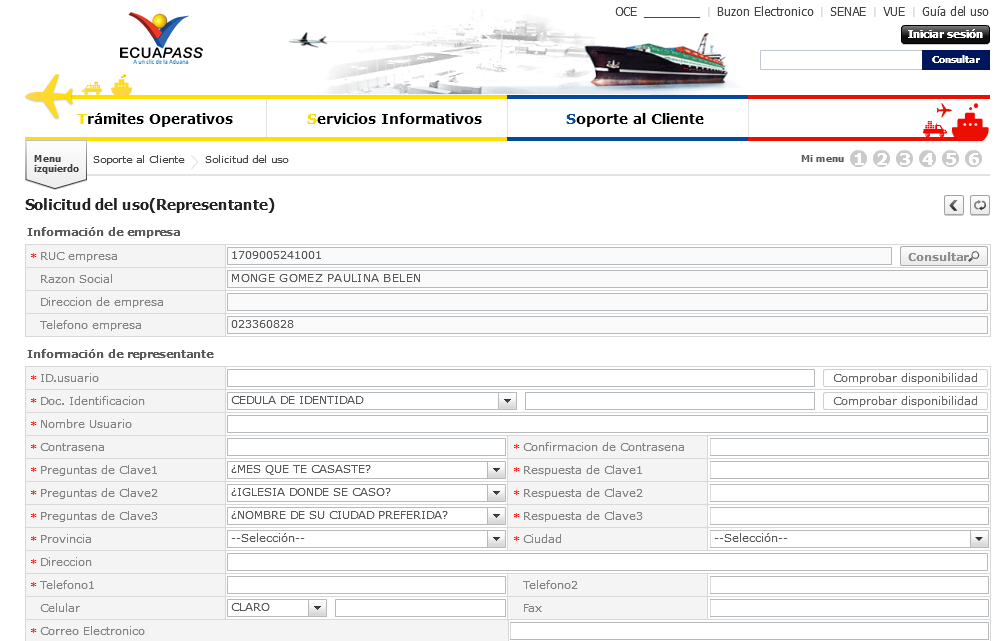 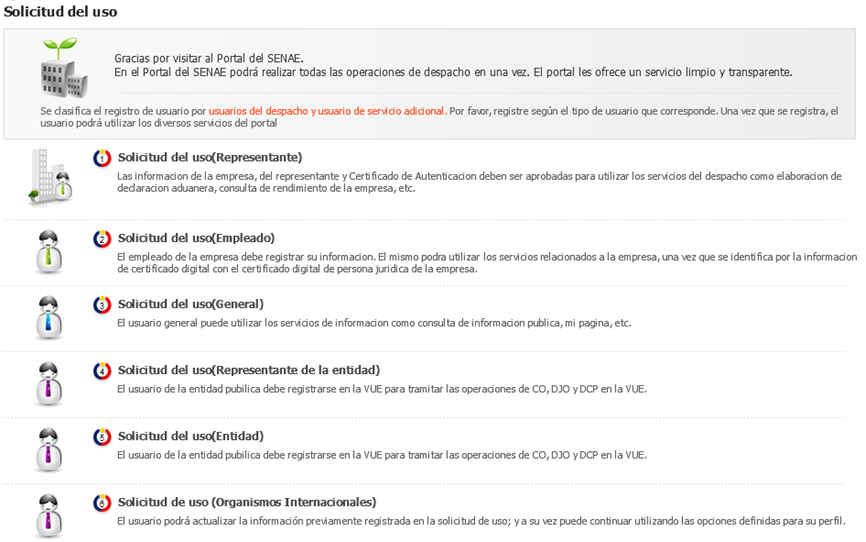 Es necesario mencionar que la base de datos del Servicio de Rentas Internas, y la de la Aduana del Ecuador se encuentran vinculadas; por lo que para realizar el registro de uso en ECUA-PASS, no se debe tener deudas pendientes con el Fisco.
Uso y aplicación de la firma electrónica
Ventanilla Única Ecuapass
Decreto N° 285
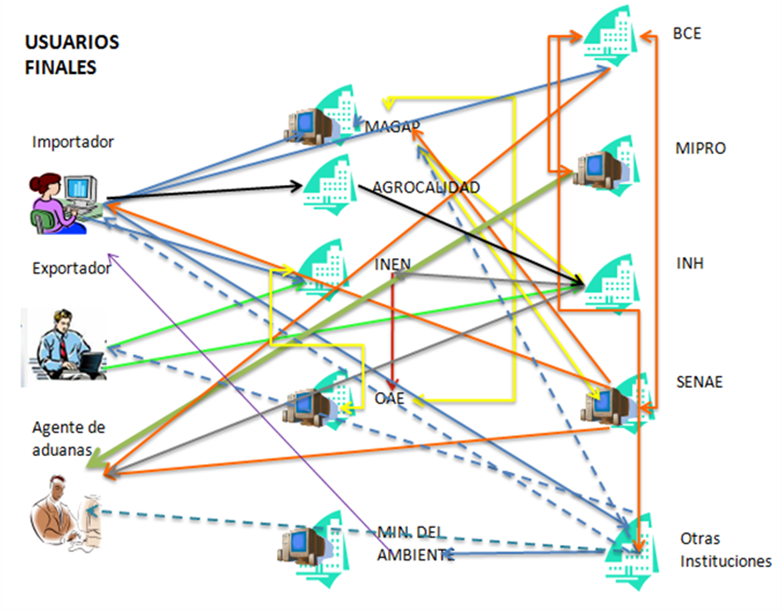 Uso y aplicación de la firma electrónica
Ventanilla Única Ecuapass
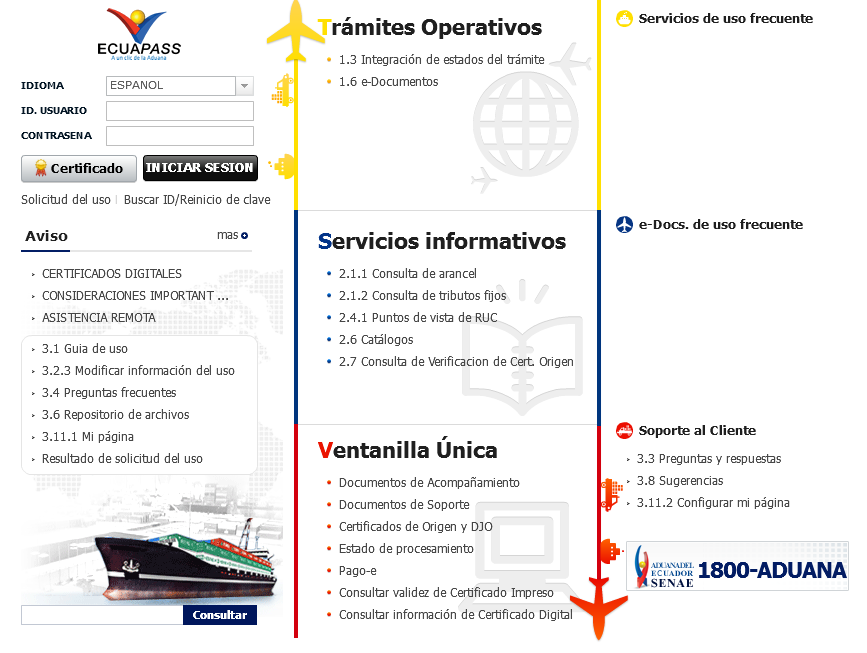 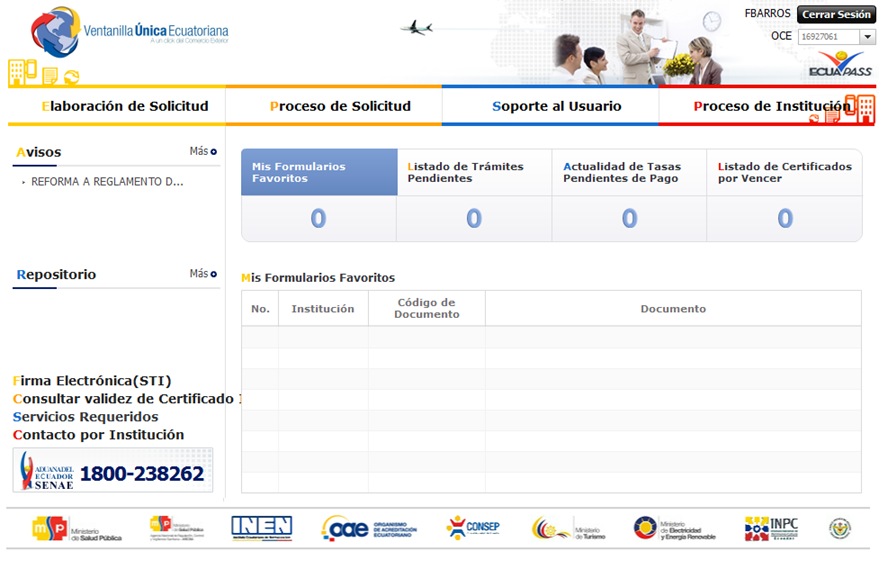 Uso y aplicación de la firma electrónica
Casos de éxito
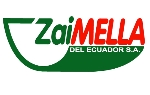 ZAIMELLA DEL ECUADOR
Jessica Cajas
CONVERSA
Manuel Larrea
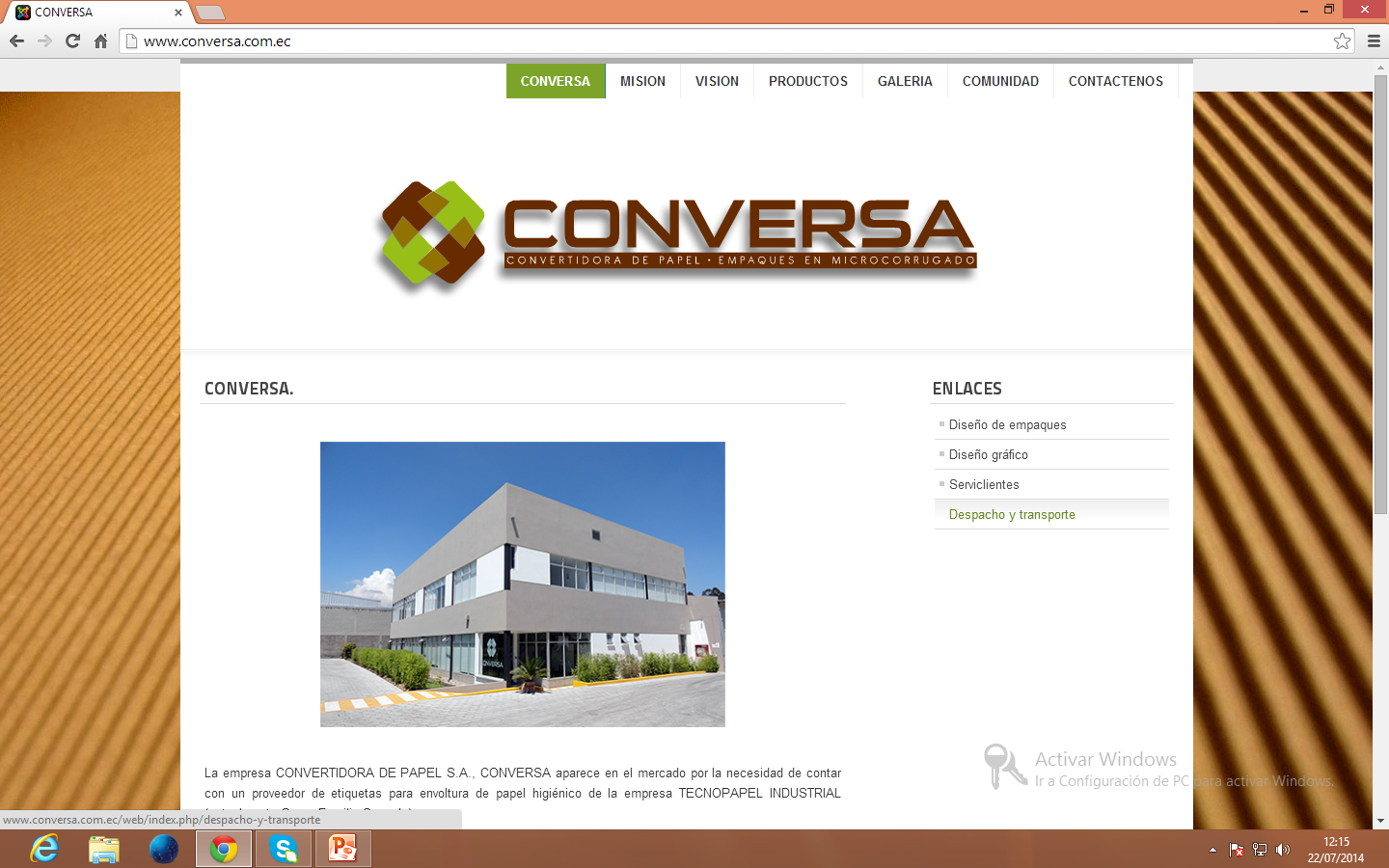 Necesidad vs. Obligatoriedad
ARTESANO
Julio Guajan
Principales aspectos en exportaciones
Principales dificultades
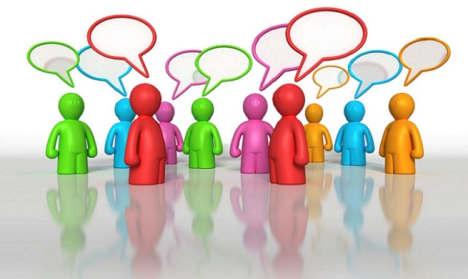 Principales aspectos en exportaciones
Comparación del uso de firma electrónica antes y ahora
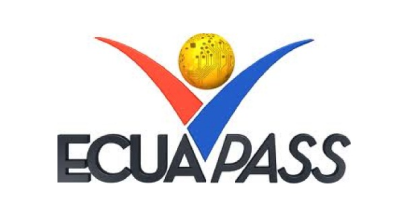 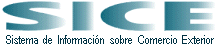 Principales aspectos en exportaciones
Costos del uso de firma electrónica
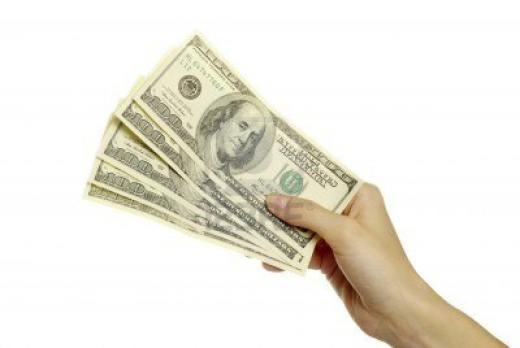 Principales aspectos en exportaciones
Ventajas del uso de la firma electrónica
Agilización de tiempo en los procesos de comercio exterior.
Firma y validación de documentos y trámites
Reducción de recursos de traslado
Protección de medio ambiente
Mayor control y transparencia en la verificación de identidad 
Identificación clara del emisor y receptor 
Se imposibilita la falsificación
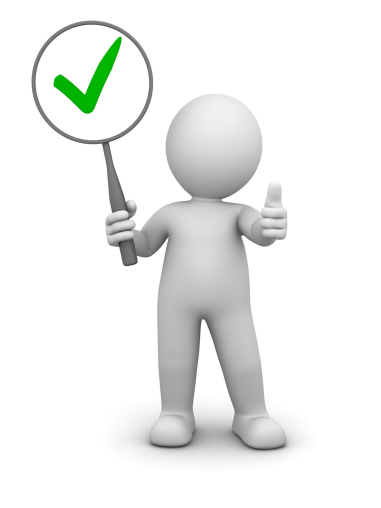 Principales aspectos en exportaciones
Desventajas del uso de la firma electrónica
Genera altos gastos
Su emisión y validación depende de terceros,
Es necesario renovar
Genera confusión en los operadores, por falta de conocimiento.
Falta de información y concientización de su importancia
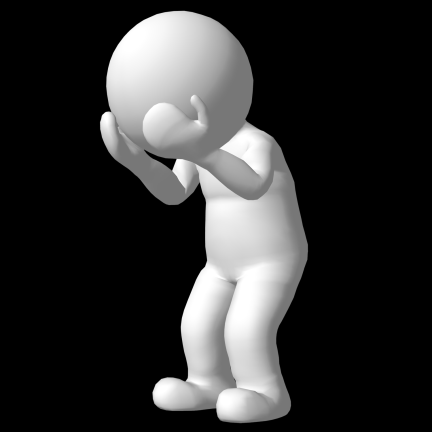 Principales aspectos en exportaciones
Futuro de la firma electrónica
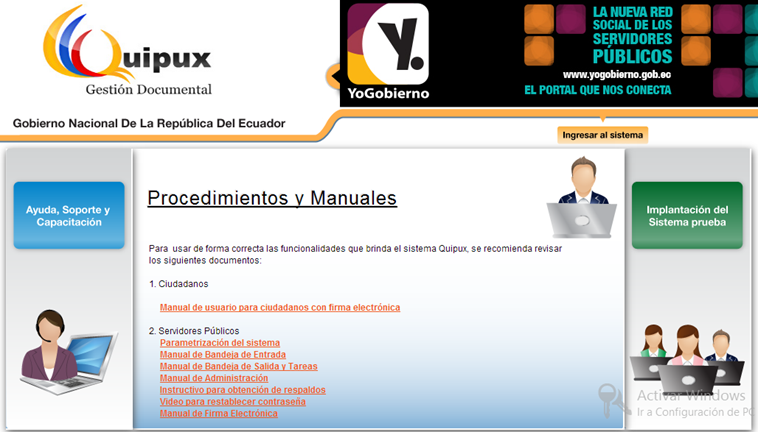 Entidades públicas
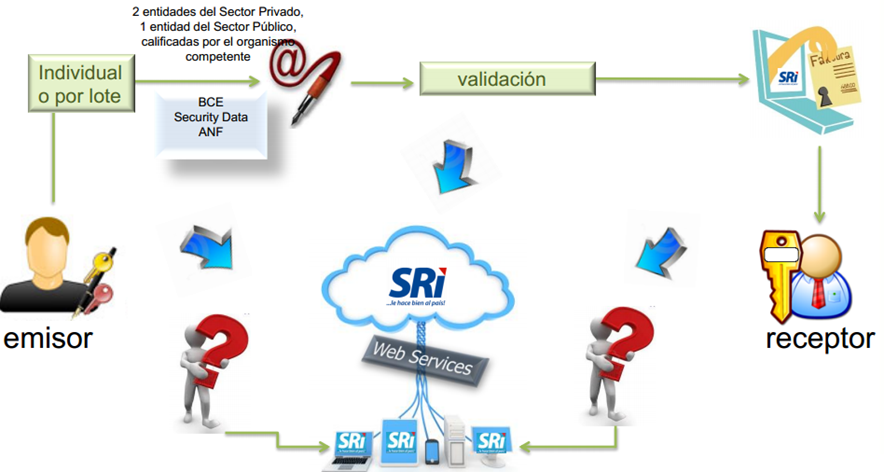 Entidades de certificación de origen
Conclusiones
El comercio electrónico ha tomado fuerza a nivel nacional e internacional.
La firma electrónica sin duda ha generado cambios importantes en el manejo de los procesos de exportaciones e importaciones.
La aplicación de la firma electrónica en los trámites de exportación ha reducido significativamente los tiempos y recursos.
La implementación de la firma electrónica en su inicio generó muchas dificultades y controversias.
De acuerdo a las tendencias mundiales, la firma electrónica se estará implementando en la mayoría de trámites y procesos públicos y generales.
Recomendaciones
Las empresas deberían mantener un programa de actualización de tecnologías continuo.
Los organismos de regulación de la firma electrónica y las entidades de certificación, deberían impulsar al usuario a generar conciencia.
Es importante que dentro de las empresas y las entidades de certificación se mantengan con sus funcionarios capacitaciones continuas acerca de la aplicación y el uso de la firma electrónica.
El gobierno debería crear planes de capacitación y enseñanza sobre los procesos de comercio y exterior e informática para pequeños y medianos exportadores y artesanos.
Gracias